Electrical components and systems
Topic 9 – Lighting systems
Identifying lights and lighting circuits
Unit 9.2
Assumed prior learning
Lighting systems (light switching)
Wiring a panel


Don’t feel confident yet about these topics? Click on each to review the content. 
Feeling confident? Click next to proceed with this unit.
Outcomes
Identify different lamp holders and lamps.
Wire and identify circuits for different types of lamps.
Mount day-light switches.
Troubleshoot common lighting problems.
Introduction
Working in well-lit areas is better than working in poorly lit areas. Also good lighting reduces the possibility of accidents. It is therefore essential for personnel working in metallurgical plants, factories and mines to ensure that all lighting and its associated equipment are properly maintained.
[Speaker Notes: Link each to the relevant section below.]
Eureka!
We all know what a light bulb looks like but few understand the components that make up a bulb and how it operates.
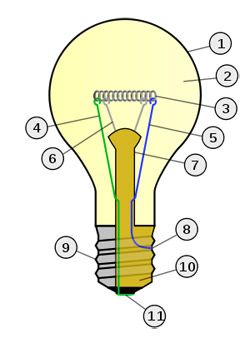 Incandescent bulb
[Speaker Notes: Click on ‘eureka’=“Eureka (meaning “I found it”) is a well-known Greek phrase that is associated with a Greek mathematician named Archimedes. Legend has it, he proclaimed "Eureka! Eureka!" after he suddenly understood a mathematical concept to do with the volume of water. Today the word is often used when someone has a brilliant idea, it is also called ‘a lightbulb moment’.”

Img01: https://www.bulbs.com/images/resource_section/incandescent002.jpg

Allow click on each number shown on the bulb. Each click 1 to 11 to show information as in table. DO NOT SHOW THE TABLE, JUST ALLOW CLICK ON EACH NUMBER.]
Lamp holders
Light bulb sockets, lamp sockets or lamp holders provide a lamp’s electrical connection. There are basically three types of lamp holders in general use:
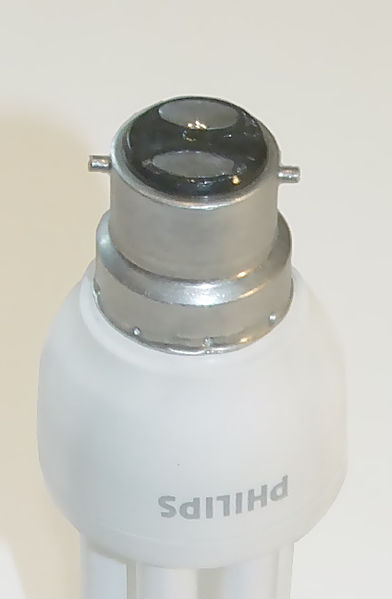 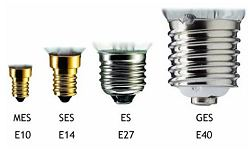 BC - Bayonet cap
ES - Edison screw AND  GES - Giant Edison Screw 
                                          (for higher wattage lamps)
[Speaker Notes: Img 01 ‘bayonet cap’:https://upload.wikimedia.org/wikipedia/commons/thumb/b/bc/Lightbulb-Bayonet-Cap.jpg/392px-Lightbulb-Bayonet-Cap.jpg

Img 02 ‘edison screw and giant edison screw’:http://www.lightbulbsocket.com/wp-content/uploads/2017/03/E14-Edison-Screw-Cap.jpg]
Lamps
The light bulb or lamp, has come a long way since the days of Thomas Edison. Light bulbs are classified into the following groups:
• Incandescent
• Mercury tungsten
• Fluorescent
• Mercury vapour
• High pressure sodium
• Low pressure sodium
• Metal halide
[Speaker Notes: Click on: 
‘Incandescent’ =“Glowing with white heat, shining brightly. An incandescent light bulb, incandescent lamp or incandescent light globe is an electric light with a wire filament heated to such a high temperature that it glows with visible light.”

‘Mercury tungsten’ = “Mercury is a silvery-white, normally liquid metal, also called quicksilver. Tungsten is a steel-grey heavy metallic element with very high melting- point, used for the filaments of electric lamps. A mercury tungsten lamp is one in which light is produced by a tungsten filament heated to incandescence by an electric current.”

‘Fluorescent’ = “An electric lamp that produces light through fluorescence (visible or invisible radiation). In most fluorescent lamps, a mixture of argon and mercury gas contained in a glass bulb is stimulated by an electric current, producing ultraviolet rays.”

‘Mercury vapour’=“A mercury-vapor lamp is a gas discharge lamp that uses an electric arc through vaporized mercury to produce light.”

‘High pressure sodium’=“High-pressure sodium lamps are started by a high-voltage pulse caused by an igniter which ceases to function once the arc has struck.”

‘Low pressure sodium’=“The lamp works by creating an electric arc through vaporized sodium metal.”

‘Metal halide’=“A metal-halide lamp is an electrical lamp that produces light by an electric arc through a gaseous mixture of vaporized mercury and metal halides.”]
Comparing light bulbs
Each light bulb has advantages and disadvantages and certain lamps work better in different areas. Watch the video for detailed descriptions, uses, advantages and disadvantages of the different types of bulbs.
Vid01: Comparing light bulbs
[Speaker Notes: Vid 01 Play full screen, see Appendix for script.]
Try this after watching Video 01
Construct the circuit shown to observe the operation of incandescent lamps.
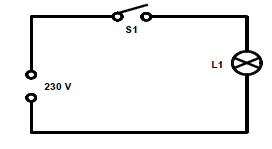 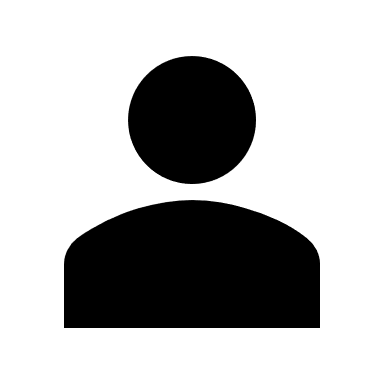 SAFETY FIRST !
[Speaker Notes: Diagram (Fig 6): CTC Book 3, LC-1, Page 36.

Click on safety first =“Live terminals isolate supply before working on terminals.”]
Try this after watching Video 01
Construct the circuit shown to observe the operation of the mercury tungsten lamp.
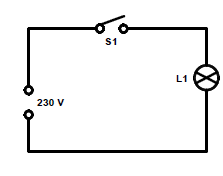 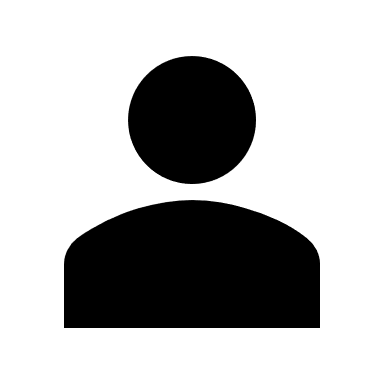 SAFETY FIRST !
[Speaker Notes: Diagram (Fig 8): CTC Book 3, LC-1, Page 37.

Click on safety first =“Live terminals isolate supply before working on terminals.”]
Quiz time
Before you continue with Lighting Control, test your knowledge on the different types of light bulbs and circuits by completing the following questions.
Question 1
Name the three types of lamp holders.
1) ENTER ANSWER HERE
2) ENTER ANSWER HERE
3) ENTER ANSWER HERE
[Speaker Notes: Allow text to be entered.

Solution(Accept in any order):
Bayonet cap OR BC
Edison screw OR ES 
Giant Edison Screw OR GES -]
Question 2
The diagram below shows the circuit of which lamp?




Mercury vapour lamp circuit
Incandescent circuit
Two-tube slimline fluorescent circuit
Quick-start fluorescent circuit
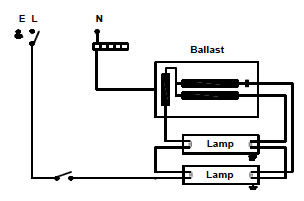 [Speaker Notes: MCQ

Correct answer is C
Circuit: CTC Book3, LC-1, Page 46.

Feedback:
Correct – Good job. 
Incorrect – Try again.]
Question 3
The diagram below shows the circuit of which lamp?




Mercury vapour lamp circuit
Incandescent circuit
Two-tube slimline fluorescent circuit
Quick-start fluorescent circuit
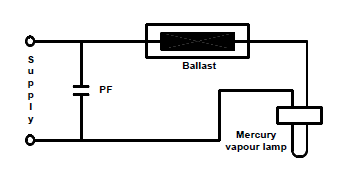 [Speaker Notes: MCQ

Correct answer is A
Circuit: CTC Book3, LC-1, Page 50.

Feedback:
Correct – Good job. 
Incorrect – Try again.]
Question 4
The mercury vapour lamp requires control gear to stabilise the current.
TRUE
FALSE
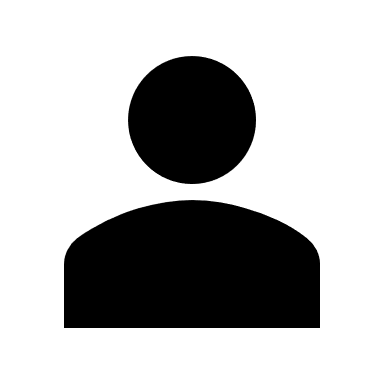 Click on the correct answer.
[Speaker Notes: True or False

Correct answer is TRUE

Feedback:
Correct – Well done
Incorrect – That is not correct. The mercury vapour lamp is a discharge-type lamp and therefore requires control gear to stabilise the current.]
Question 5
The high-pressure sodium lamp requires a ballast to stabilise and control the current.
TRUE
FALSE
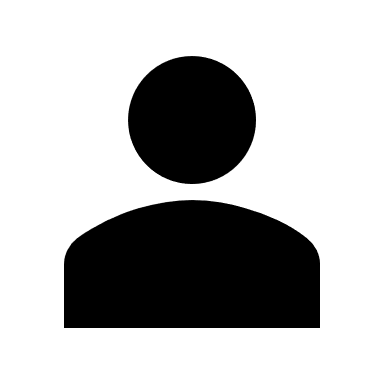 Click on the correct answer.
[Speaker Notes: True or False

Correct answer is TRUE

Feedback:
Correct – Well done
Incorrect – That is not correct. The high-pressure sodium lamp is also a discharge lamp and therefore requires control gear (ballast) to stabilise and control the current.]
Lighting control
Have you ever wondered how street lights turn on automatically at night? 
The switching on and off of outside lighting is normally controlled either by a time-switch or a photo-electric cell. The photo-electric cell is generally preferred, as the time-switch has the disadvantage that it must be adjusted for summer and winter times.
Photo-electric cells
The photo-electric cell (day-light switch) is basically a resistance, which is sensitive to light. Its resistance is increased when exposed to light and decreased when light is removed. The diagram below illustrates the internal arrangement of the switch.
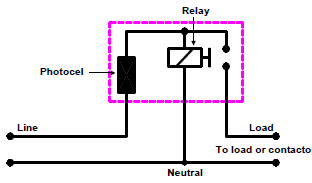 Click for more information
[Speaker Notes: Figure 01: CTC Book 3, LC-1, Page 54 (Fig 28)

Click on figure = “The photo-electric cell is connected to a relay coil whose contacts operate either a lamp, or an external contactor if a multiple of lamps are to be controlled. The photo-electric cell is very sensitive and therefore will energise the relay at dusk and de-energise it at dawn.”]
Positioning day-light switches
Choose a good location and select the right position for the switch so that it may work by the natural light only. The figure below illustrates such a position.
Care should be taken to avoid use of the switch in any of the following places:
• Where the switch is directly exposed to corrosive gases;
• Where the switch is exposed to salt water splashes;
• Where vapour or steam is constantly dissipated
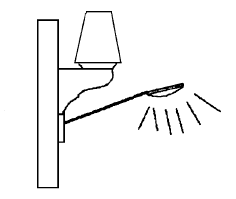 [Speaker Notes: Figure 02: CTC Book 3, LC-1, Page 54 (Fig 29)]
How to mount day-night switches
The method to mount day-light switch brackets is illustrated below. Click on each image, including the connection diagrams, for more information.
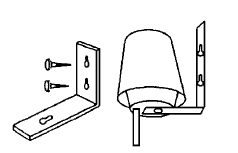 Mounting cells
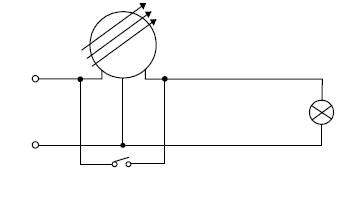 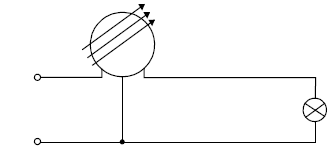 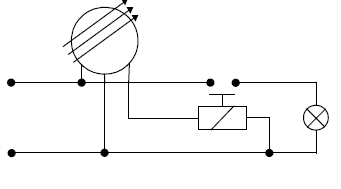 Override switch
Day-light switch with a contactor
Day-light switch without a contactor
[Speaker Notes: Click on:
‘Mounting cells’=“Fix the metal bracket in a proper position. • Mount the day-light switch on the bracket as illustrated.”
‘Day-light switch with a contactor’ = “Some day-light switches have built-in delay circuits for obvious reasons, that is when it suddenly becomes dark due to clouds or if it is dark and a lightning strike lights up the area in the vicinity of the switch. A built-in delay will prevent the switch from turning the lamp on or off. Also some lamps have a “cool down” period before they start up again. Another point to remember is that a day-light switch will, when switched on during the day, stay on for approximately two minutes and then switch off. This is another characteristic of a day-light switch and in no way indicates a defective function of the device.”
‘Day-light switch without a contactor’ = “Some day-light switches have built-in delay circuits for obvious reasons, that is when it suddenly becomes dark due to clouds or if it is dark and a lightning strike lights up the area in the vicinity of the switch. A built-in delay will prevent the switch from turning the lamp on or off. Also some lamps have a “cool down” period before they start up again. Another point to remember is that a day-light switch will, when switched on during the day, stay on for approximately two minutes and then switch off. This is another characteristic of a day-light switch and in no way indicates a defective function of the device.”
‘Override switch’=“For testing the circuit during daylight you need an override switch, as shown here, to bypass the day-light switch or you have to cover the photo-electric switch with a dark cloth.

Figure03 ‘mounting day-light on brackets’: CTC Book 3, LC-1, Page 55 (Fig 30)
Figure 04,05,06: CTC Book 3, LC-1, Page 55-56 (Fig 31a, 31b and 32)]
Safety aspects of lighting
All portable lights used for working inside filters, tanks or mills must be a low-voltage type. Click on ‘Safety first’ for a list of the safety precautions according to SANS regulations when working on lighting systems.
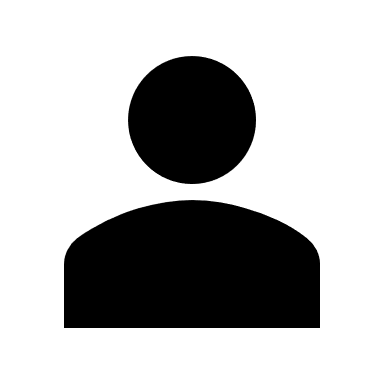 SAFETY FIRST !
[Speaker Notes: Click on ‘Safety first’ = “
All portable lights used for working inside filters, tanks or mills must be a low-voltage type. According to the regulations, these lamps will be 32 volt, fed from a portable 220 volt to 32 volt double-wound single-phase transformer. This transformer is plugged into a 220 volt socket via a 30 mA earth-leakage unit.
Care must be taken when testing circuits with transformer ballasts and igniters. The secondary windings of the transformers could produce high voltage while the igniter may generate high-pressure voltages.
Electrical equipment must always be isolated from its supply before any work is carried out on the equipment. This also applies when replacing lamps.
Type, wattage and voltage should be checked when replacing lamps and control gear. Lamps and control gear should always be kept clear of water.
Care should be taken when handling lighting equipment. Control gear is normally heavy and sometimes reaches high temperatures. Capacitors have only a thin shell and they must not be punctured, as some types contain a liquid, which will burn if it comes into contact with the skin or eyes.
If work is to be carried out for a prolonged period in close proximity to mercury discharge or metal halide lamps, suitable protection should be used. There is a possibility of a low-level ultra-violet radiation hazard, causing skin burns and arc-eyes.
When disposing of lamps and control gear, certain precautions should be taken. Fluorescent tubes and high-pressure discharge lamps should be broken in a closed container. The operation should be carried out outside or in a well ventilated area.
Low-pressure sodium lamps should be broken, taking precautions against the risk of fire. The lamps (not more than 20 at a time) should be broken into small pieces in a large dry container in a dry atmosphere. The container, when one quarter full, should be filled with water from a distance (using a hose). After a few minutes the metallic sodium will be inactive, and the debris may be disposed of as glass. Always be careful of flying glass when disposing of lamps.
Precautions must also be taken when disposing of ballasts and certain control gear. Some types contain a liquid that becomes harmful when incinerated.”]
Troubleshooting
Click below for a table showing the symptoms, possible causes and remedies for each type of lamp
TABLE 01
[Speaker Notes: See Appendix for table 01.]
Quiz time
We have come to the end of this unit. Answer the following questions to make sure you can identify lamps and their circuits.
Question 1
The  time-switch is generally preferred, over the photo-electric cell.
TRUE
FALSE
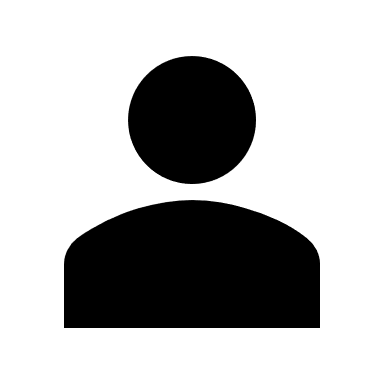 Click on the correct answer.
[Speaker Notes: True or False

Correct answer is FALSE

Feedback:
Correct – Well done
Incorrect – That is not correct. The photo-electric cell is generally preferred, as the time-switch has the disadvantage that it must be adjusted for summer and winter times.]
Question 2
If an incandescent lamp does not light but is visibly intact, then the possible remedy would be:

A faulty tube.
Supply could have been interrupted.
A faulty starter.
A faulty ballast.
[Speaker Notes: MCQ

Correct answer is B

Feedback:
Correct – Well done. 
Incorrect – Try again.]
Question 3
The operation of compact fluorescent lamps is identical to that of a switch-start circuit.
FALSE
TRUE
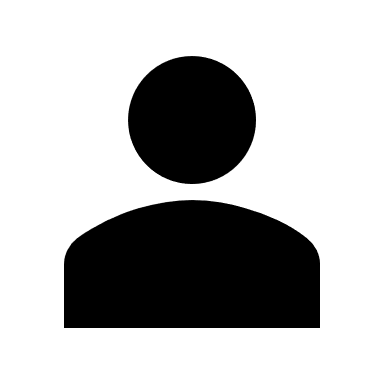 Click on the correct answer.
[Speaker Notes: True or False

Correct answer is TRUE

Feedback:
Correct – Well done
Incorrect – That is not correct.]
Question 4
Click on the disadvantages of fluorescent lamps.

They are temperature sensitive and so are difficult to start in very cold weather.
They are expensive because they require chokes and starters for auxiliary starting.
Lamp life is about 1000 hours.
They have a low power factor.
[Speaker Notes: MCQ
Allow click on the letters a, b, c and d.

Correct answers are a, b and d.
Feedback:
Correct – Excellent. 
Incorrect – Try again.]
Question 5
Below is a diagram of a mercury tungsten lamp. What is A in the diagram called?
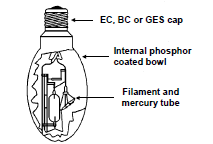 A
ENTER ANSWER HERE
[Speaker Notes: Allow text to be entered.

Solution =Internal phosphor coated bowl

Feedback:
Correct – Great job. 
Incorrect – Try again.]
Let’s review:
In this lesson we have covered:
Different types of lamps, including advantages and disadvantages.
Working with and identifying different lamp circuits. 
Lighting control and day-light switches.
Troubleshooting for common lighting problems.
Safety procedures when working with lighting systems.
Make sure you have a complete understanding of all the work covered here before you start the next unit.
Video brief - Vid01 Expert presenter describing and comparing light bulbs
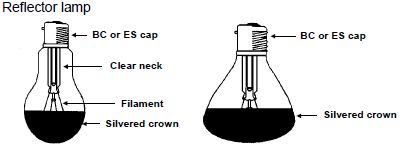 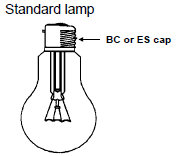 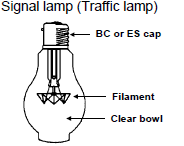 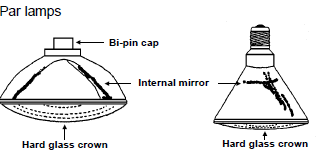 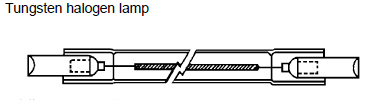 [Speaker Notes: Images are just for reference and the presenter as far as possible must show actual bulbs and components and link to script. Create video similar to: https://www.youtube.com/watch?v=DIGqBb3iZPo using script as above.

All images of lamps from 1 to 5: CTC Book 3, LC-1, Pg 35.]
Video brief - Vid01 contin. Expert presenter describing and comparing light bulbs
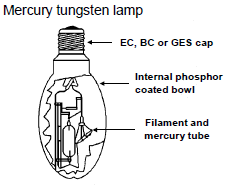 [Speaker Notes: Images are just for reference and the presenter as far as possible must show actual bulbs and components and link to script. Create video similar to: https://www.youtube.com/watch?v=DIGqBb3iZPo using script as above.


Image of Mercury tungsten lamp : CTC Book 3, LC-1, Page 36.]
Video brief - Vid01 contin. Expert presenter describing and comparing light bulbs
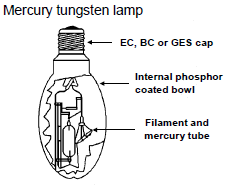 [Speaker Notes: Images are just for reference and the presenter as far as possible must show actual bulbs and components and link to script. Create video similar to: https://www.youtube.com/watch?v=DIGqBb3iZPo using script as above.


Image of Mercury tungsten lamp : CTC Book 3, LC-1, Page 36.]
Video brief - Vid01 contin. Expert presenter describing and comparing light bulbs
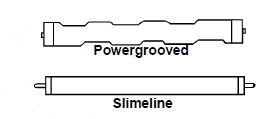 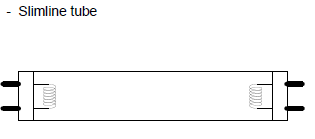 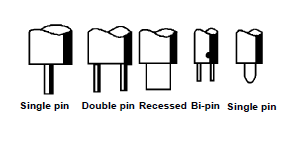 [Speaker Notes: Images are just for reference and the presenter as far as possible must show actual bulbs and components and link to script. Create video similar to: https://www.youtube.com/watch?v=DIGqBb3iZPo using script as above.

Image of slimline and the “power grooved” lamps (Fig 9) : CTC Book 3, LC-1, Page 40.

Image of slimline tube(Fig 10):CTC Book 3, LC-1, Page 40.

Image of cap types (Fig 11): CTC Book 3, LC-1, Page 40.]
Video brief - Vid01 contin. Expert presenter describing and comparing light bulbs
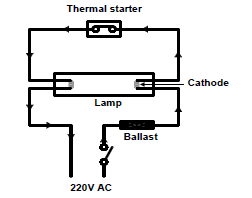 [Speaker Notes: Images are just for reference and the presenter as far as possible must show actual bulbs and components and link to script. Create video similar to: https://www.youtube.com/watch?v=DIGqBb3iZPo using script as above.


Image of (Fig 12) : CTC Book 3, LC-1, Page 41.]
Video brief - Vid01 contin. Expert presenter describing and comparing light bulbs
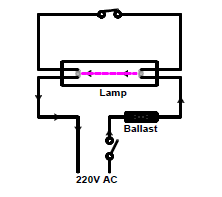 [Speaker Notes: Images are just for reference and the presenter as far as possible must show actual bulbs and components and link to script. Create video similar to: https://www.youtube.com/watch?v=DIGqBb3iZPo using script as above.


Image of circuit ( Fig 13) : CTC Book 3, LC-1, Page 42.]
Video brief - Vid01 contin. Expert presenter describing and comparing light bulbs
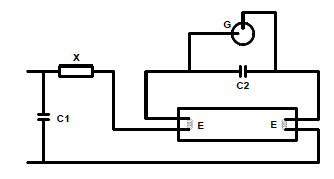 [Speaker Notes: Images are just for reference and the presenter as far as possible must show actual bulbs and components and link to script. Create video similar to: https://www.youtube.com/watch?v=DIGqBb3iZPo using script as above.


Image of Glow starting switch (Fig 14) : CTC Book 3, LC-1, Page 42.]
Video brief - Vid01 contin. Expert presenter describing and comparing light bulbs
[Speaker Notes: Images are just for reference and the presenter as far as possible must show actual bulbs and components and link to script. Create video similar to: https://www.youtube.com/watch?v=DIGqBb3iZPo using script as above.]
Video brief - Vid01 contin. Expert presenter describing and comparing light bulbs
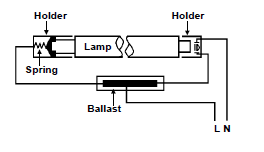 [Speaker Notes: Images are just for reference and the presenter as far as possible must show actual bulbs and components and link to script. Create video similar to: https://www.youtube.com/watch?v=DIGqBb3iZPo using script as above.


Image of Slim line circuit (Fig 15) : CTC Book 3, LC-1, Page 45.]
Video brief - Vid01 contin. Expert presenter describing and comparing light bulbs
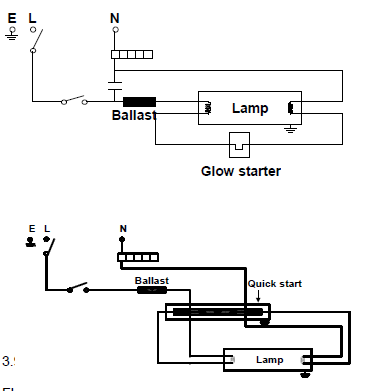 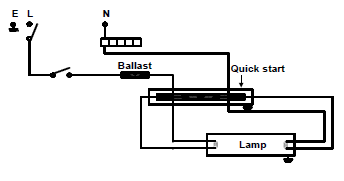 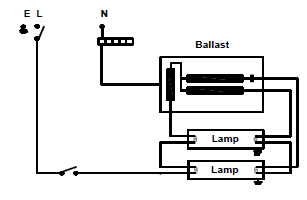 [Speaker Notes: Image of circuits (Fig 16, 17 and 18) : CTC Book 3, LC-1, Page 45-46.
Images of circuits to be scaled up and clearly visible. Images to pop up on screen.]
Video brief - Vid01 contin. Expert presenter describing and comparing light bulbs
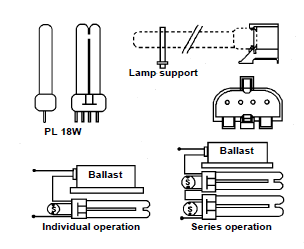 [Speaker Notes: Images are just for reference and the presenter as far as possible must show actual bulbs and components and link to script. 

Image of CFL(Fig 19) : CTC Book 3, LC-1, Page 47.]
Video brief - Vid01 contin. Expert presenter describing and comparing light bulbs
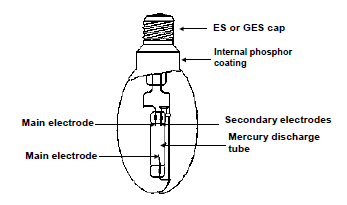 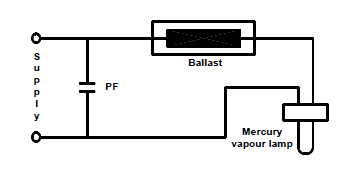 [Speaker Notes: Images are just for reference and the presenter as far as possible must show actual bulbs and components and link to script. 

Image of Mercury vapour lamp (Fig 20) : CTC Book 3, LC-1, Page 50.]
Video brief - Vid01 contin. Expert presenter describing and comparing light bulbs
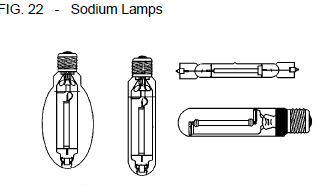 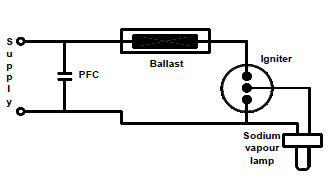 [Speaker Notes: Images are just for reference and the presenter as far as possible must show actual bulbs and components and link to script. 

Image of High-pressure sodium lamp (Fig 22) : CTC Book 3, LC-1, Page 51.

Image of High-pressure sodium lamp circuit (Fig 23) : CTC Book 3, LC-1, Page 51.]
Video brief - Vid01 contin. Expert presenter describing and comparing light bulbs
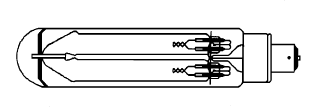 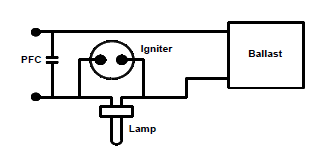 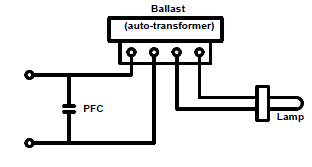 [Speaker Notes: Images are just for reference and the presenter as far as possible must show actual bulbs and components and link to script. 

Image of Low-pressure sodium lamp (Fig 24) : CTC Book 3, LC-1, Page 52.

Image of Low-pressure sodium lamp circuit (Fig 25) : CTC Book 3, LC-1, Page 52.]
Video brief - Vid01 contin. Expert presenter describing and comparing light bulbs
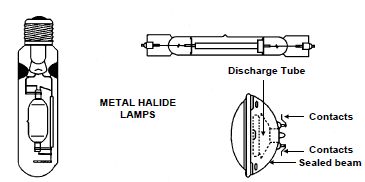 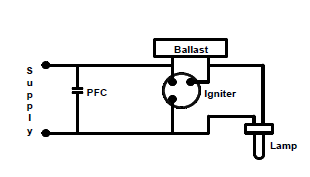 [Speaker Notes: Images are just for reference and the presenter as far as possible must show actual bulbs and components and link to script. 

Image of Metal halide lamps (Fig 26) : CTC Book 3, LC-1, Page 53.

Image of Metal halide lamp circuit (Fig 27) : CTC Book 3, LC-1, Page 53.]
Table brief – Table 01 contin.
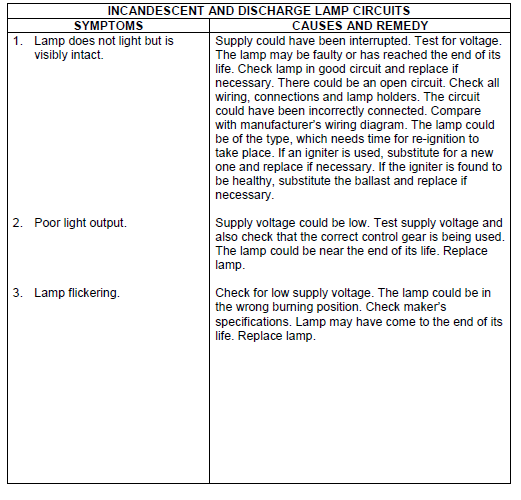 [Speaker Notes: Allow scroll down and up.]
Table brief – Table 01 contin.
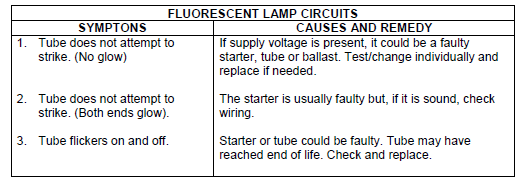 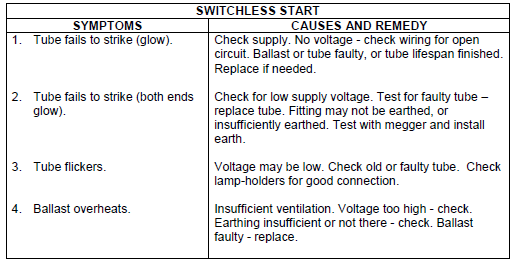 [Speaker Notes: Allow scroll down and up.]
Table brief – Table 01 contin.
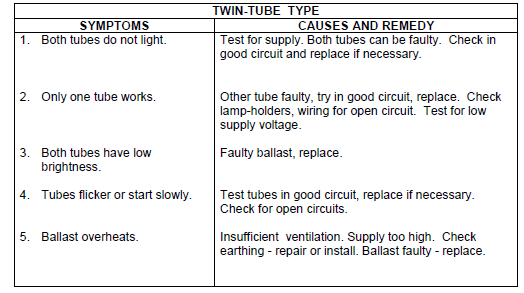 [Speaker Notes: Allow scroll down and up.]